AWS Cloud
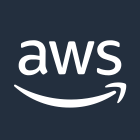 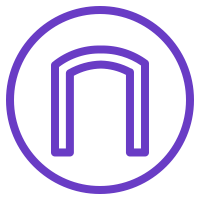 Availability Zone
Availability Zone
VPC
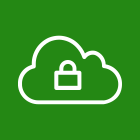 Internet gateway
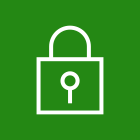 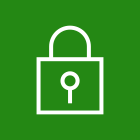 Public subnet
Public subnet
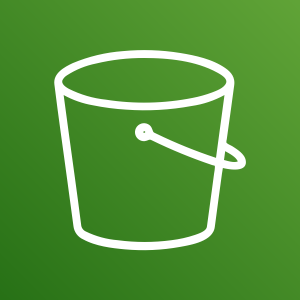 Auto Scaling group
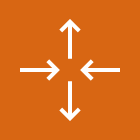 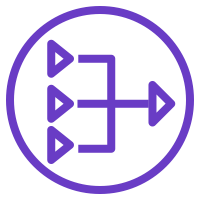 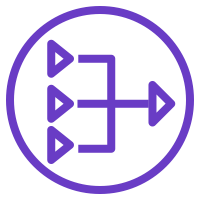 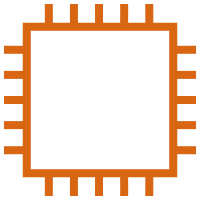 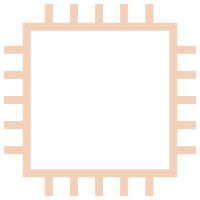 Amazon Simple Storage Service (S3)
RD Gateway
NAT gateway
RD Gateway
NAT gateway
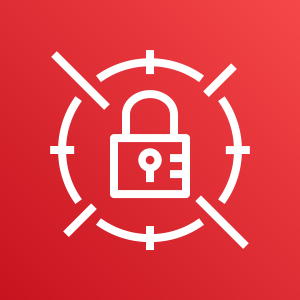 AWS Secrets Manager
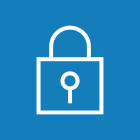 Private subnet
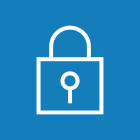 Private subnet
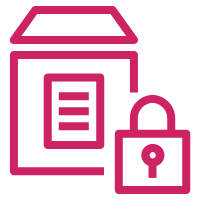 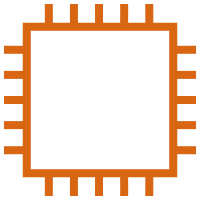 File Server
Parameter Store
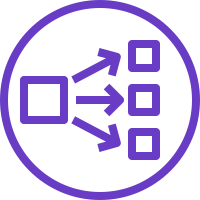 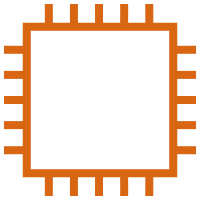 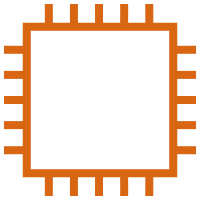 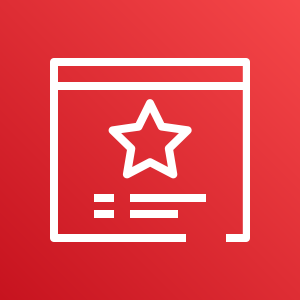 Exchange Node 1
Network Load Balancer
Exchange Node 2
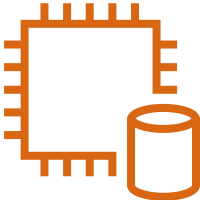 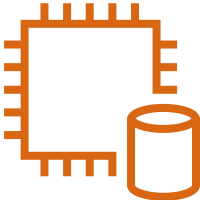 AWS Certificate Manager
Domain Controller
Domain Controller
AWS Cloud
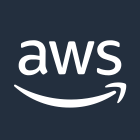 Availability Zone
Availability Zone
Availability Zone
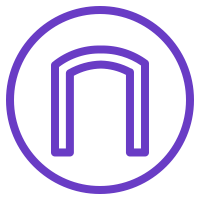 VPC
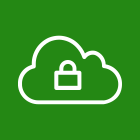 Internet gateway
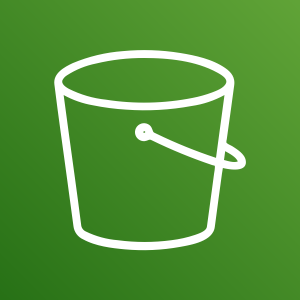 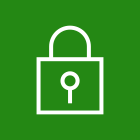 Public subnet
10.0.128.0/20
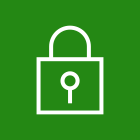 Public subnet
10.0.144.0/20
Public subnet
10.0.160.0/20
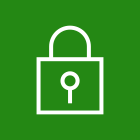 Auto Scaling group
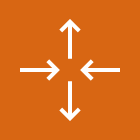 Amazon Simple Storage Service (S3)
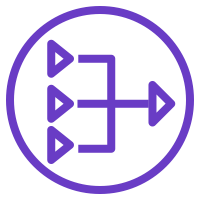 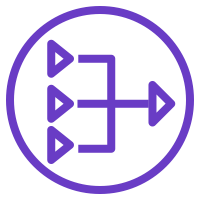 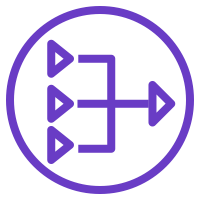 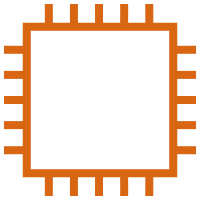 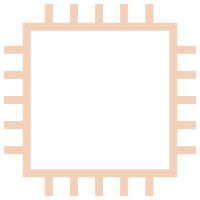 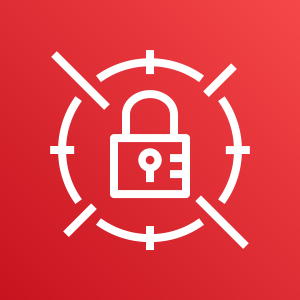 NAT gateway
RD Gateway
NAT gateway
RD Gateway
NAT gateway
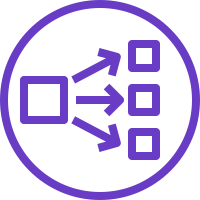 AWS Secrets Manager
Private subnet
10.0.64.0/19
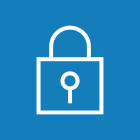 Private subnet
10.0.32.0/19
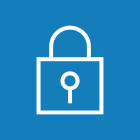 Private subnet
10.0.0.0/19
Network Load Balancer
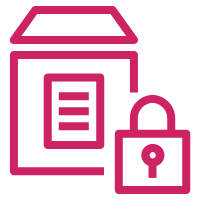 Parameter Store
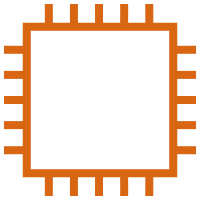 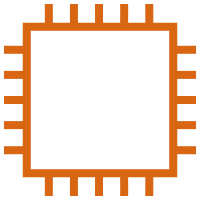 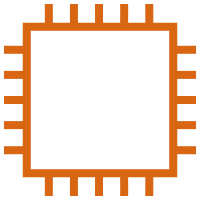 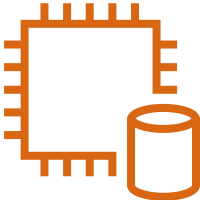 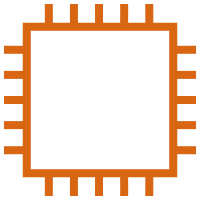 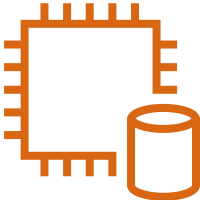 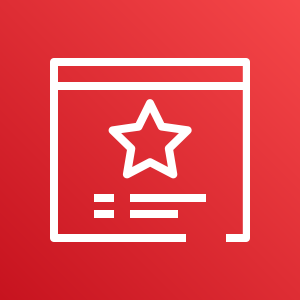 Exchange Node 3
Exchange Node 1
Exchange Node 2
Domain Controller
Domain Controller
File Server
AWS Certificate Manager